Commission Recommendation on a Code of practice on standardisation
Federica Baldan, Legal and Policy Officer
Valorisation Policies & IPR Unit Directorate-Generale for Research & Innovation
European Commission
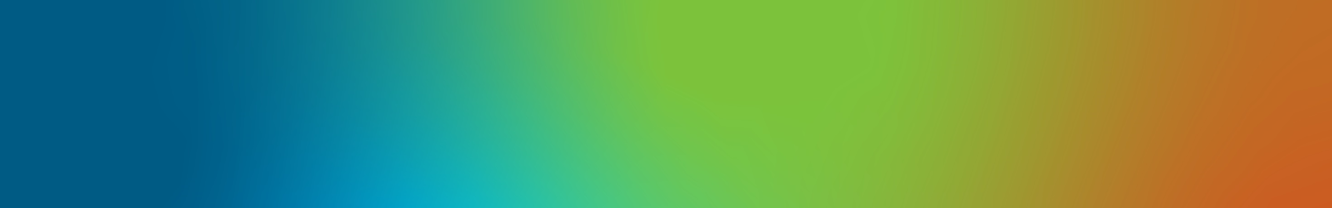 Why Integrate Standards, Research & InnovationBridge the Innovation Gap for Impact at Global Scale
Low
High
Risk
Global
Markets
Scale
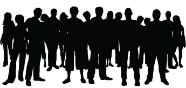 2
R&I 
Results
Build Trust 
& Confidence
Research
Standards
1
Existing
Standards 
Landscape
Market / Technology Readiness Level
Standards De-risk & Accelerate Technology-Product-Service Development, Adoption & Scaling
OBJECTIVES AND CONTENT OF THE CODE
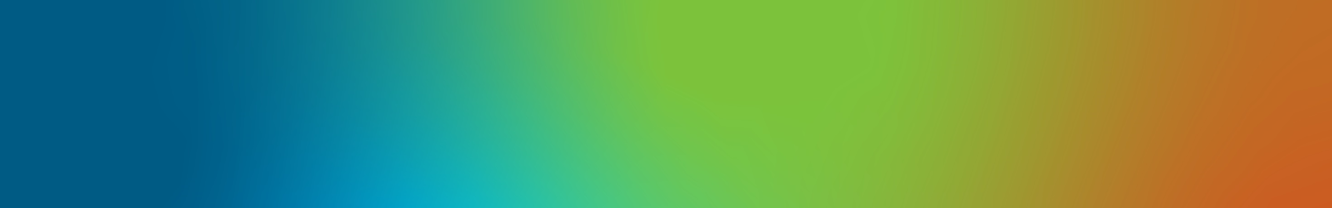 Objective of the Code of practice on standardisation
Supporting our stakeholders in valorising their R&I results through standardisation by:
Contributing to the synchronisation and systemic integration of R&I and standardisation
Providing guidance to researchers and innovators
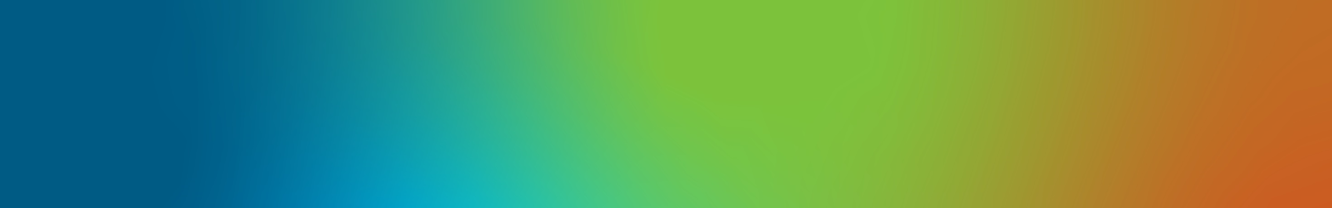 1. Recommendations for Higher Education Institutions and Research and Innovation Organisations
Developing a standardisation policy, self-standing or as part of an IP or research results valorisaiton policy
Considering standardisation activities in the career development plans
Providing for education and training on standardisation
Making technology transfer offices fit for standardisation
Developing an indicator and evaluation system
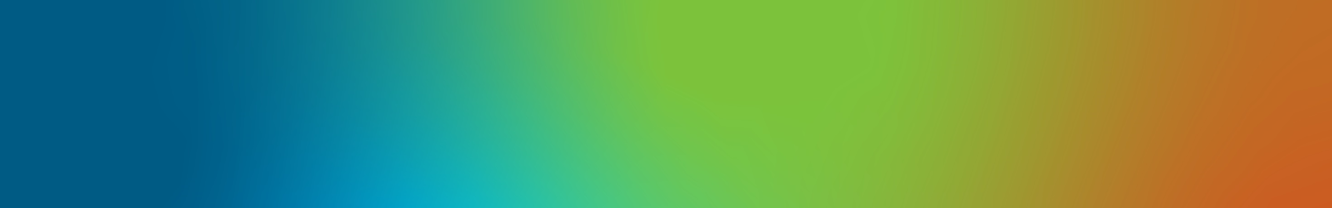 Consider Standardisation in the Career Development Plans
In practice:
Researchers can be appointed as delegates into technical committees by their national standardisation body
EC-funded initiatives like StandICT.eu & HSBooster.eu support researchers’ participation into technical committees
Recognition for researcher’s contribution to standardisation: Award schemes (CEN-CENELEC Standards+Innovation Awards)
Best practice
In Spain, contributions to standardisation started to be considered in public research and academic careers, through a specific chapter of their evaluation and development scheme devoted to ‘Knowledge transfer’.
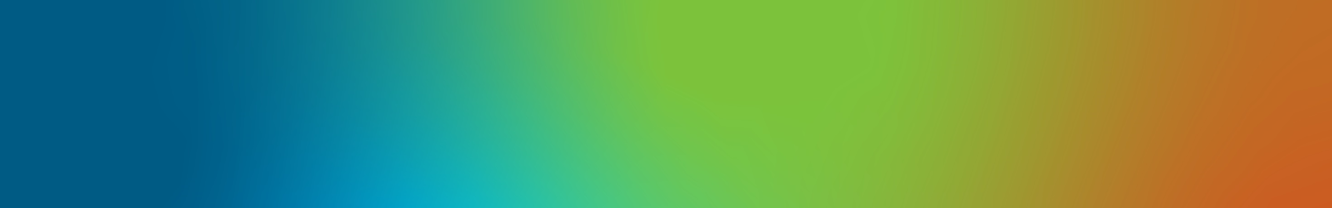 2. Recommendations for Project Partners
Analysis of the landscape
Common understanding and strategic position on standardisation
Involving partners with expertise in making standardisation a tangible part of the project
Investing in stakeholder engagement
Realistic outputs, outcomes and impacts and combined qualitative and quantitative reporting
Ensuring sustainability beyond the project duration
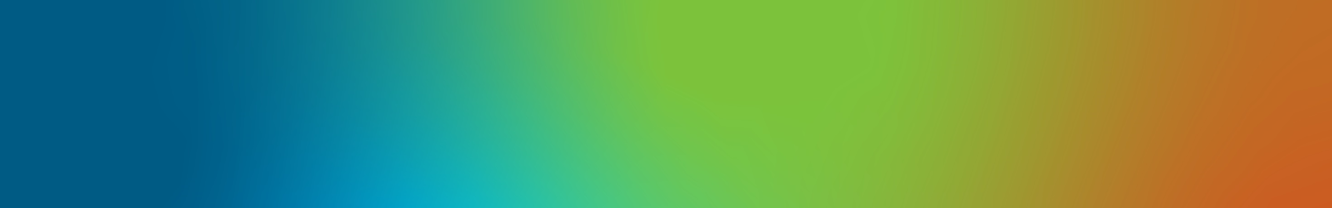 Ensure Sustainability beyond Project Duration
In practice:
Consider long-term standardisation involvement beyond one single project
Promote the interest of Technical Committees in new pre-standard (CWA) so they can assume their maintenance/upgrade into new standards
Best practice: D^2EPC
The project has promoted, and leads, CEN/TC 371/WG 5 on ‘Operational rating of energy performance of buildings’. Management of this working group will be continued through H2020 project CHRONICLE, having some common partners and related scope.
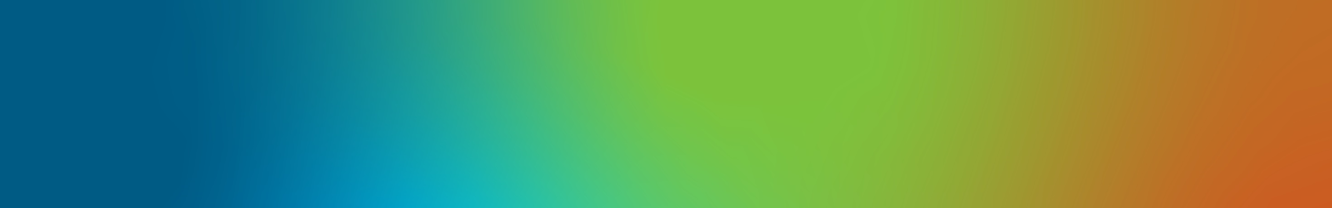 3. Recommendations for Policy and Stakeholders
Promoting by Member States standardisation as means of knowledge valorisation
Examining by Member States the standardisation needs of startups and SMEs in R&I projects
Standard Development Organisations to develop their service portfolios to align with R&I activities
Use by Member States national support in relation to standardisation as a R&I valorisation tool
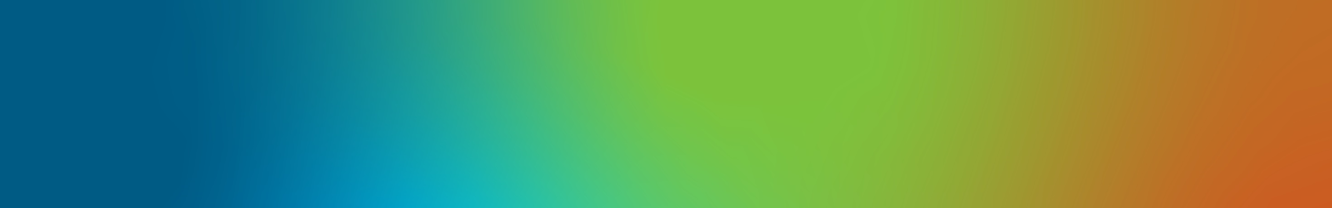 Member States to Examine Startups & SMEs Needs
In practice:
Member States to examine the role of startups and SMEs in R&I projects and encourage them to share successful experiences in standardisation activities
Member States and SDOs to seek collaborations with leading SME associations and startup incubators
Best practice: Bitmovin
Bitmovin is a start-up that scaled-up thanks to standardisation. Originally a spin-off from research at Klagenfurt University (AT). Bitmovin’s founders entered the standardisation process of a new video technology very early and co-created the MPEG-DASH standard, adopted as ISO/IEC 23009-1.
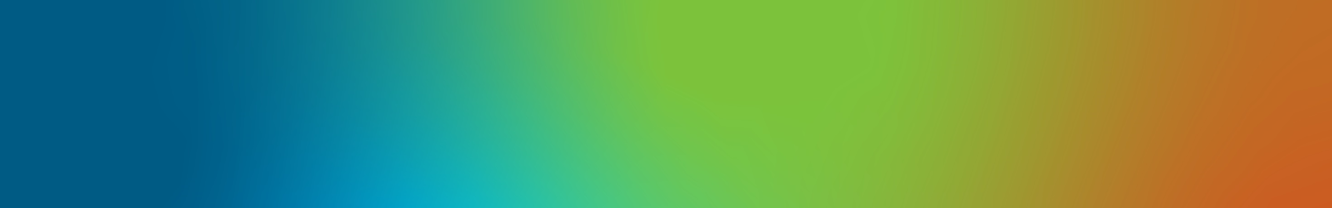 More Information
Find out more information about the Code and other initiatives in the field of standardisation: 
Guiding Principles for Knowledge Valorisation implementing Codes of Practice (europa.eu)
Factsheet: Code of practice on standardisation in the European Research Area - Publications Office of the EU (europa.eu)
European standardisation panel survey - Publications Office of the EU (europa.eu)
HSBooster.eu
Thank You
© European Union 2023
Unless otherwise noted the reuse of this presentation is authorised under the CC BY 4.0 license. For any use or reproduction of elements that are not owned by the EU, permission may need to be sought directly from the respective right holders.
Slide01:  ©luismolinero #281962386, 2023. Source : stock.adobe.com. Slide xx: element concerned, source: e.g. stock.adobe.com
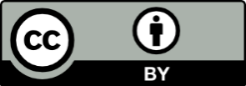